ESRD: Chapter FourCardiovascular disease in patients with ESRD
United States Renal Data System
2012 Annual Data Report
Causes of death in incident dialysis patients, 2008–2010Figure 4.1 (Volume 2)
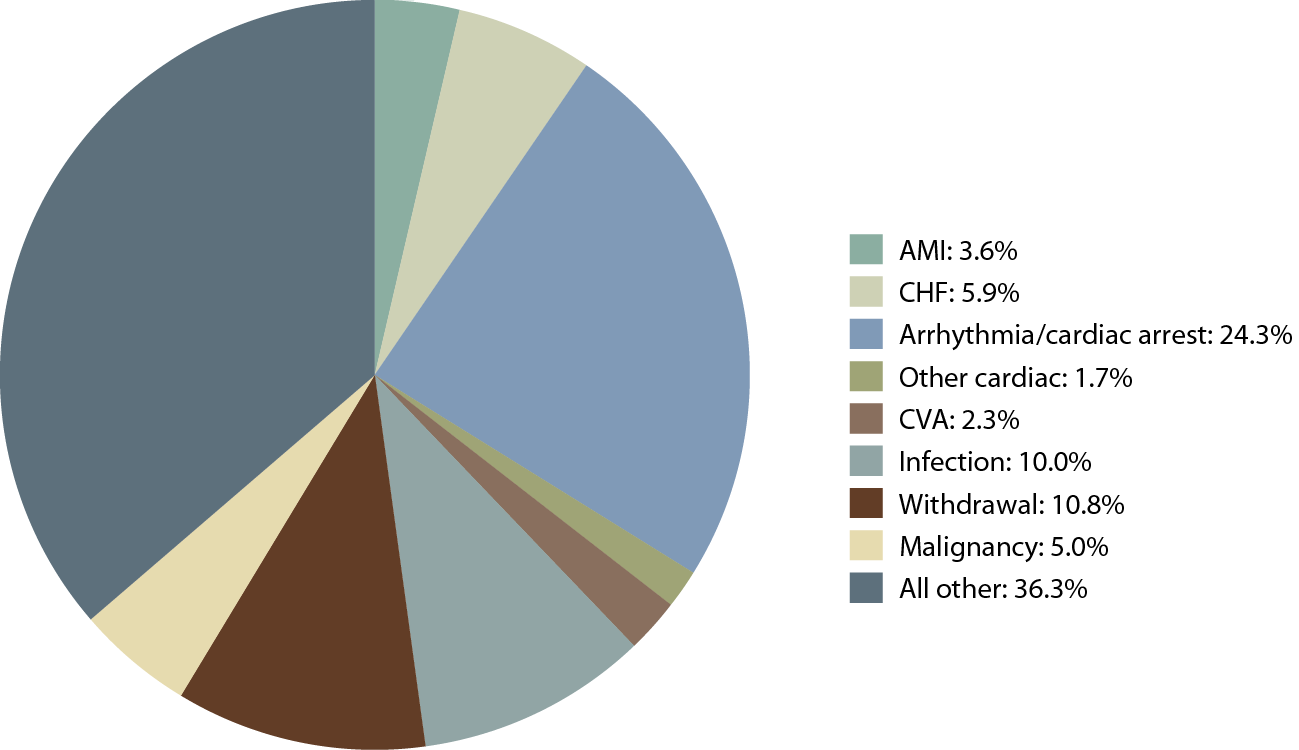 Incident & prevalent dialysis patients, 2008–2010.
Causes of death in prevalent dialysis patients, 2008–2010Figure 4.1 (Volume 2)
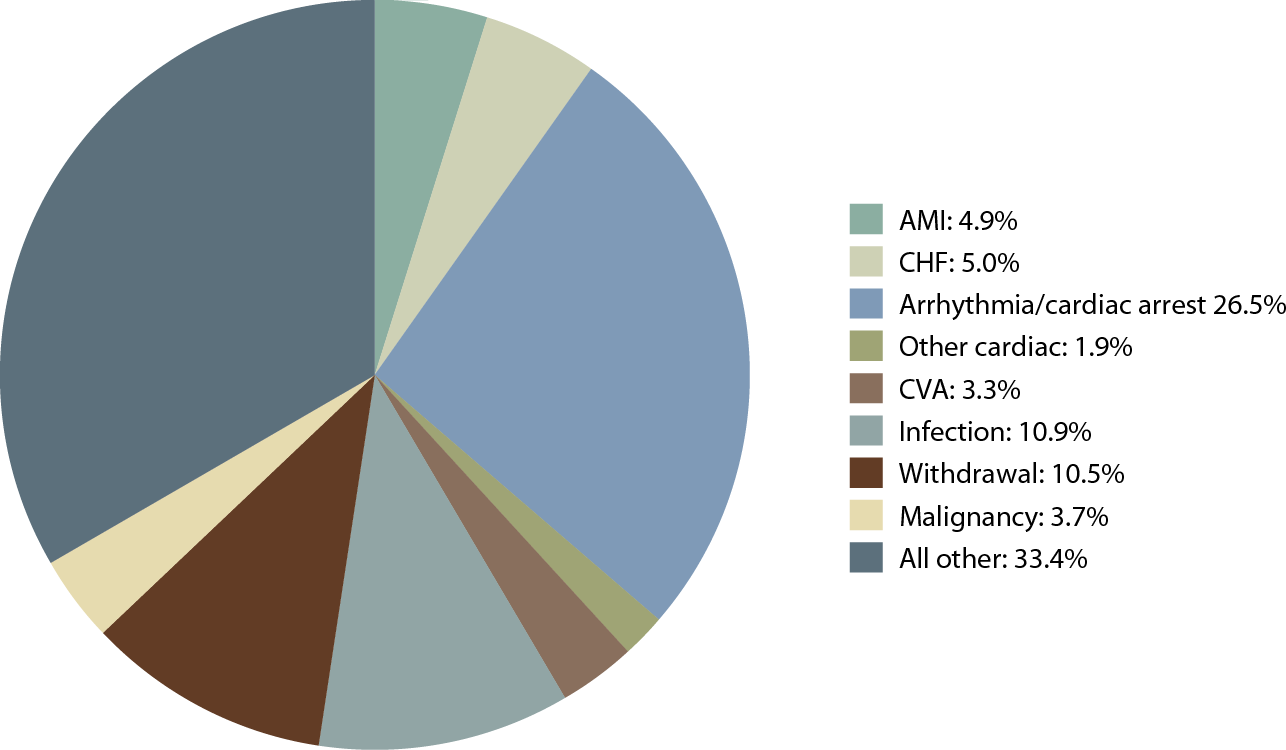 Incident & prevalent dialysis patients, 2008–2010.
Rates of sudden cardiac death in prevalent dialysis patients, by method of estimationFigure 4.2 (Volume 2)
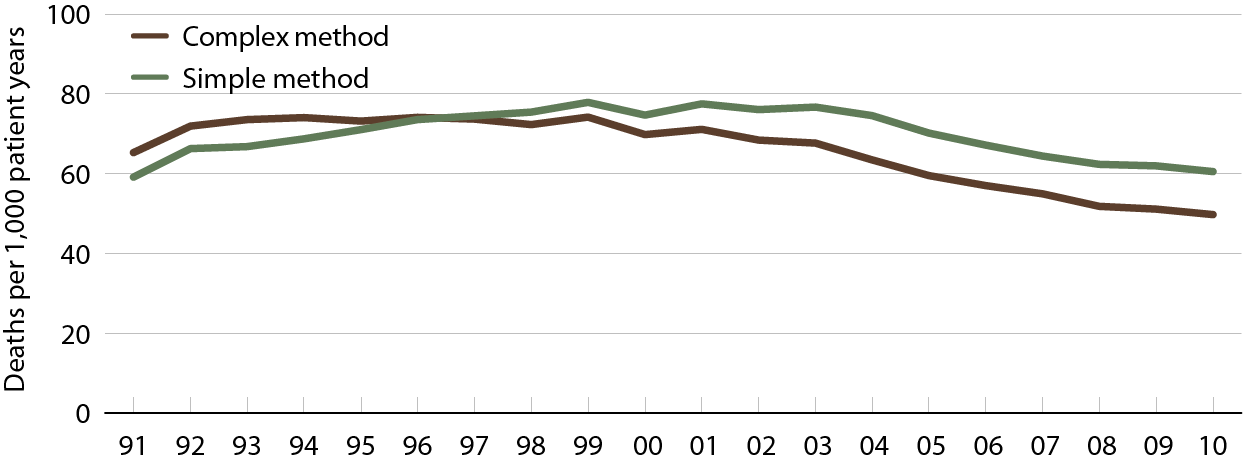 Period prevalent dialysis patients, age 20 & older, unadjusted, using the complex method.
Rates of sudden cardiac death in prevalent dialysis patients, by ageFigure 4.3 (Volume 2)
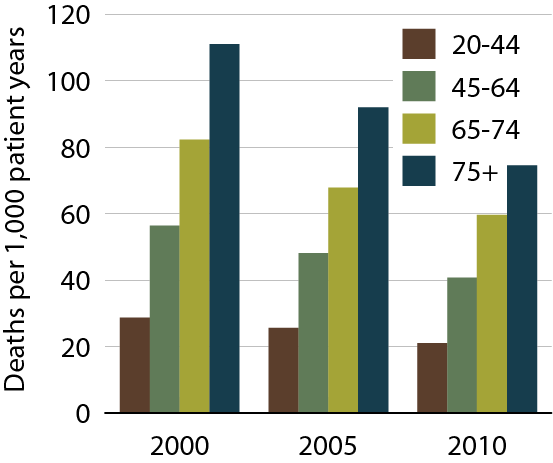 Period prevalent dialysis patients, age 20 & older, unadjusted.
Rates of sudden cardiac death in prevalent dialysis patients, by modalityFigure 4.4 (Volume 2)
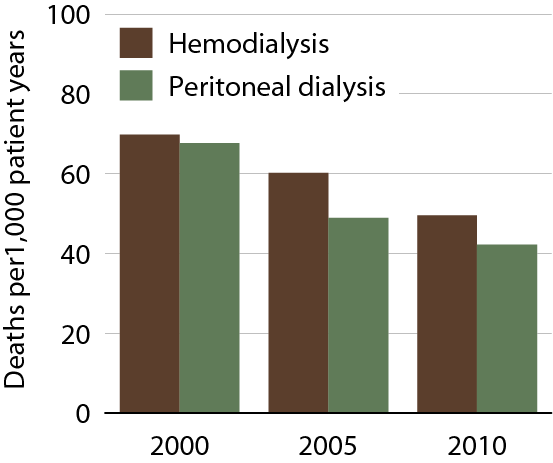 Period prevalent dialysis patients, age 20 & older, unadjusted.
Rates of sudden cardiac death in prevalent dialysis patients, by raceFigure 4.5 (Volume 2)
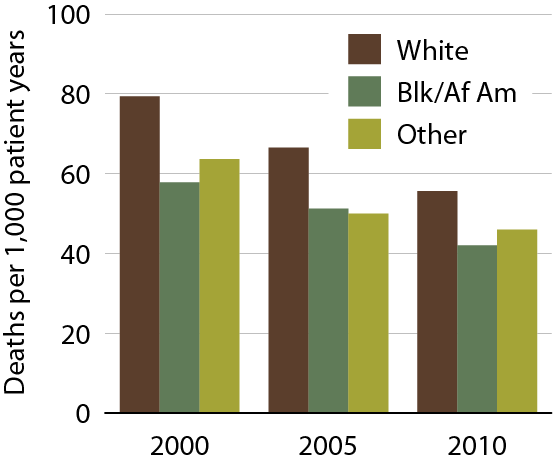 Period prevalent dialysis patients, age 20 & older, unadjusted.
Rates of sudden cardiac death in prevalent dialysis patients, by primary diagnosisFigure 4.6 (Volume 2)
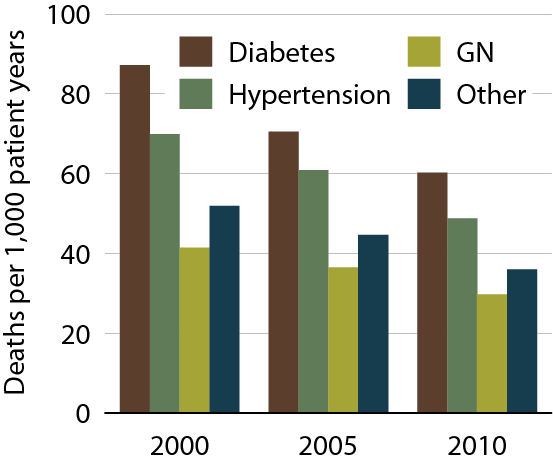 Period prevalent dialysis patients, age 20 & older, unadjusted.
Rates of sudden cardiac death following initiation of treatment in incident dialysis patientsFigure 4.7 (Volume 2)
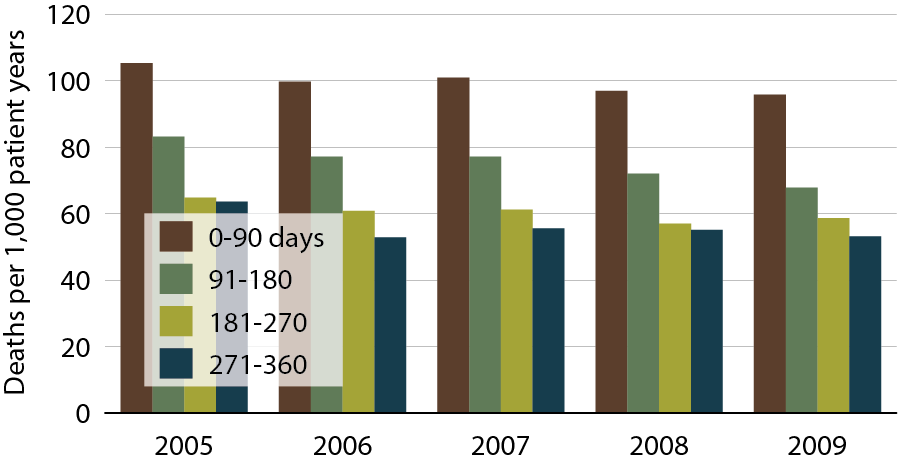 Incident dialysis patients, age 20 & older, unadjusted.
Probability of death in incident dialysis patients, by cause of death, 2009Figure 4.8 (Volume 2)
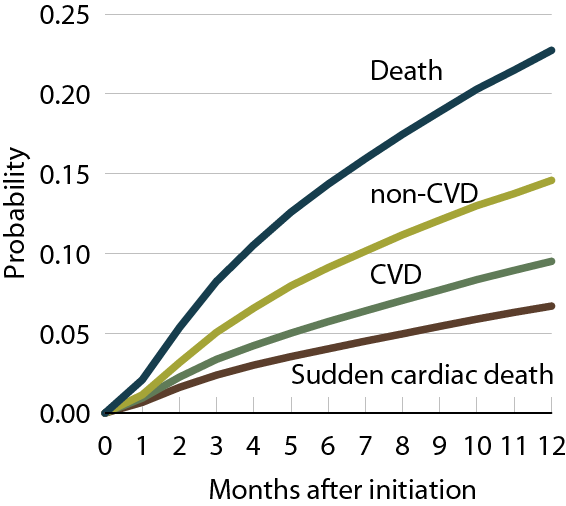 Incident dialysis patients, age 20 & older, unadjusted.
Probability of sudden cardiac death in incident dialysis patients, by age, 2009Figure 4.9 (Volume 2)
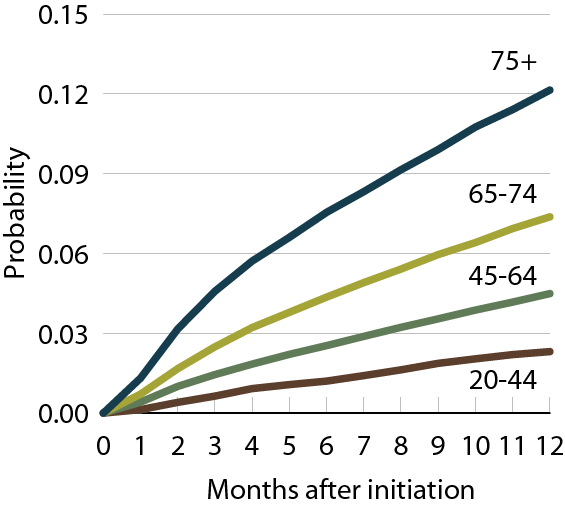 Incident dialysis patients, age 20 & older, unadjusted.
Probability of sudden cardiac death in incident dialysis patients, by race, 2009Figure 4.10 (Volume 2)
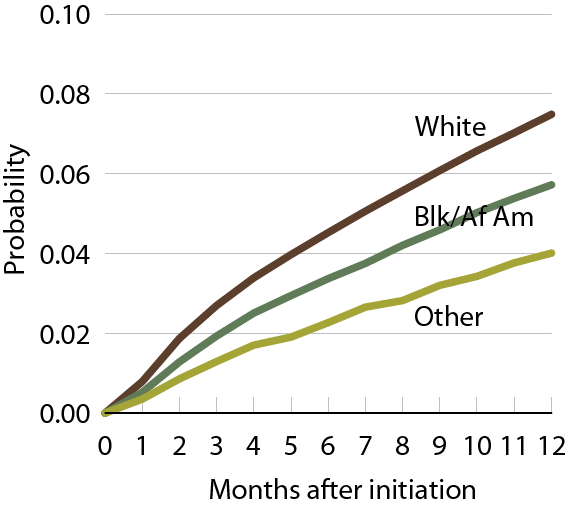 Incident dialysis patients, age 20 & older, unadjusted.
Probability of sudden cardiac death in incident dialysis patients, by primary diagnosis, 2009Figure 4.11 (Volume 2)
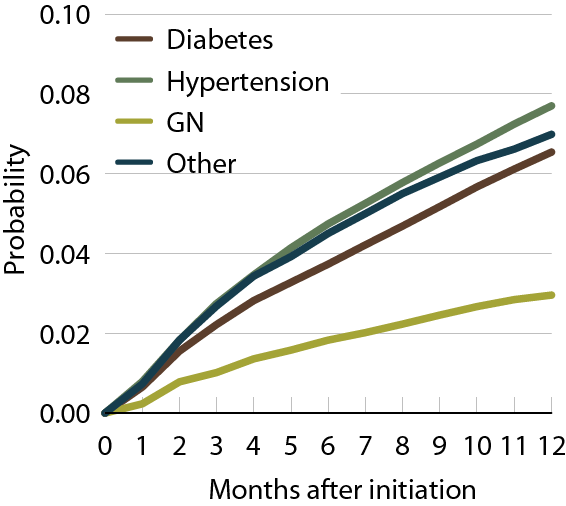 Incident dialysis patients, age 20 & older, unadjusted.
Probability of sudden cardiac death in incident dialysis patients, by modality, 2009Figure 4.12 (Volume 2)
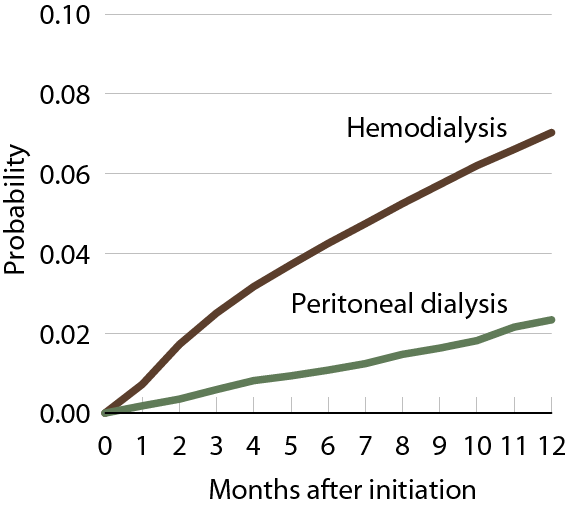 Incident dialysis patients, age 20 & older, unadjusted.
Cumulative number & percent of dialysis patients receiving ICDs/CRT-DsFigure 4.13 (Volume 2)
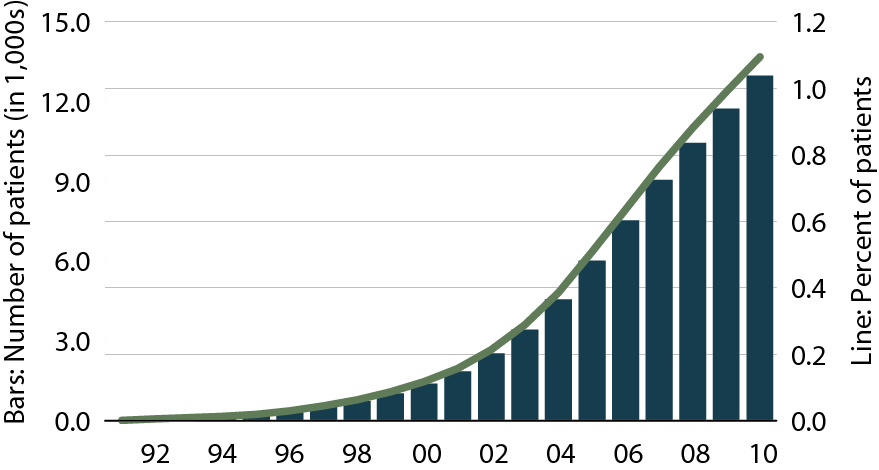 Period prevalent patients; dialysis patients 1992–2010.
Patients receiving ICDs/CRT-Ds, modalityFigure 4.14 (Volume 2)
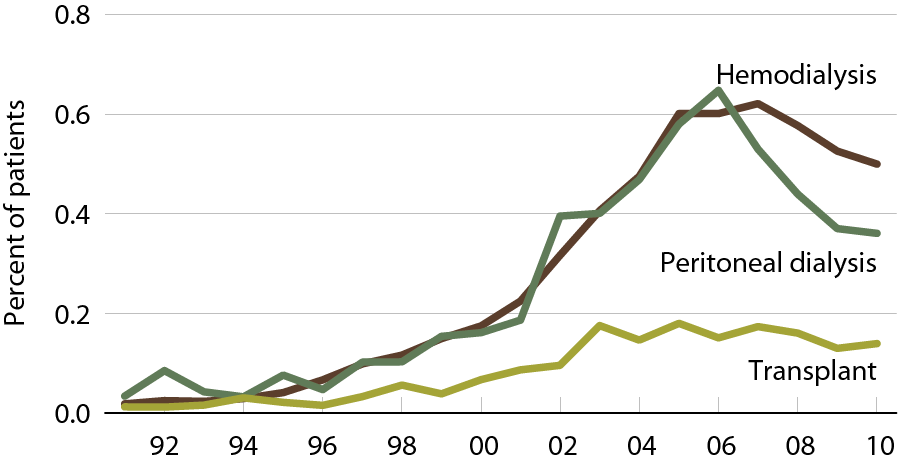 Dialysis or transplant patients in each year 1992–2010.
Cumulative number & percent of dialysis patients using a wearable cardioverter defibrillatorFigure 4.15 (Volume 2)
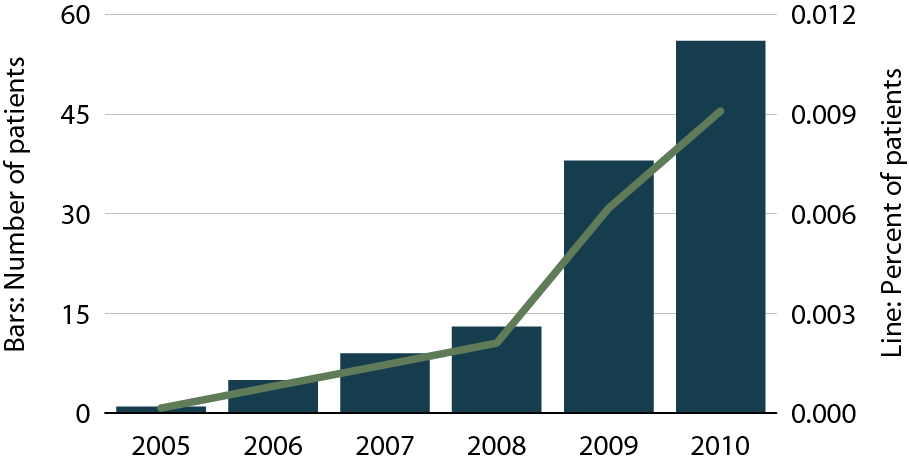 Dialysis patients 2005–2010.
All-cause survival following implantation of first ICD/CRT-D, by modality, 1999–2010Figure 4.16 (Volume 2)
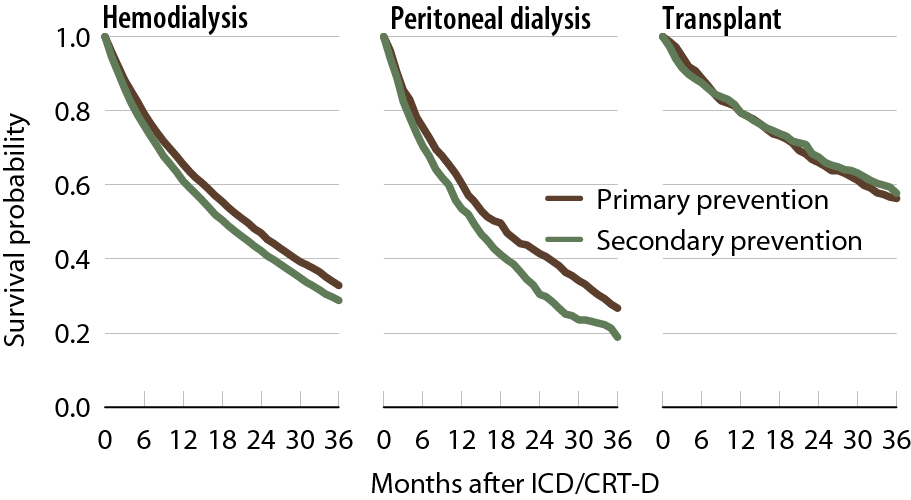 Dialysis & transplant patients receiving their first ICDs/CRT-Ds in 1999–2010.
All-cause survival in dialysis patients using first wearable cardioverter defibrillator (WCD), 2005–2010Figure 4.17 (Volume 2)
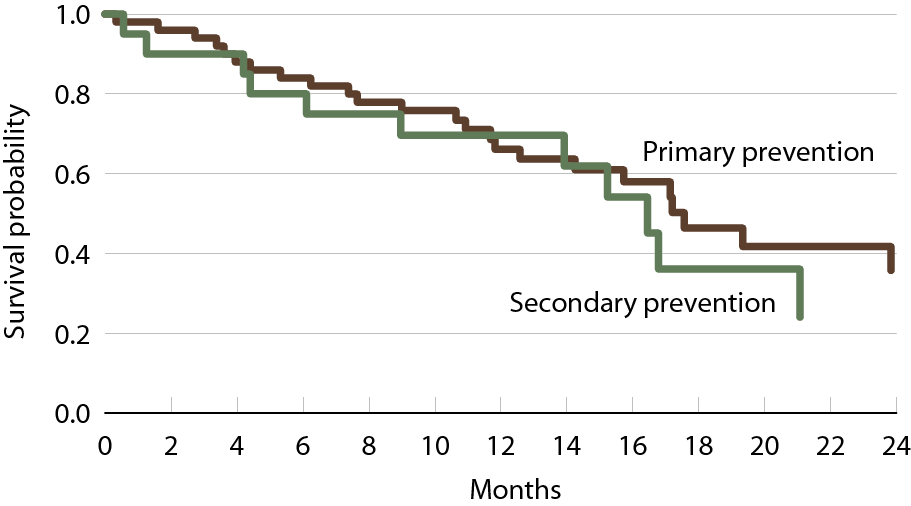 Dialysis patients receiving first WCD in 2005–2010.
Rates (per 1,000 patient years) of cardiovascular events & proceduresTable 4.a (Volume 2)
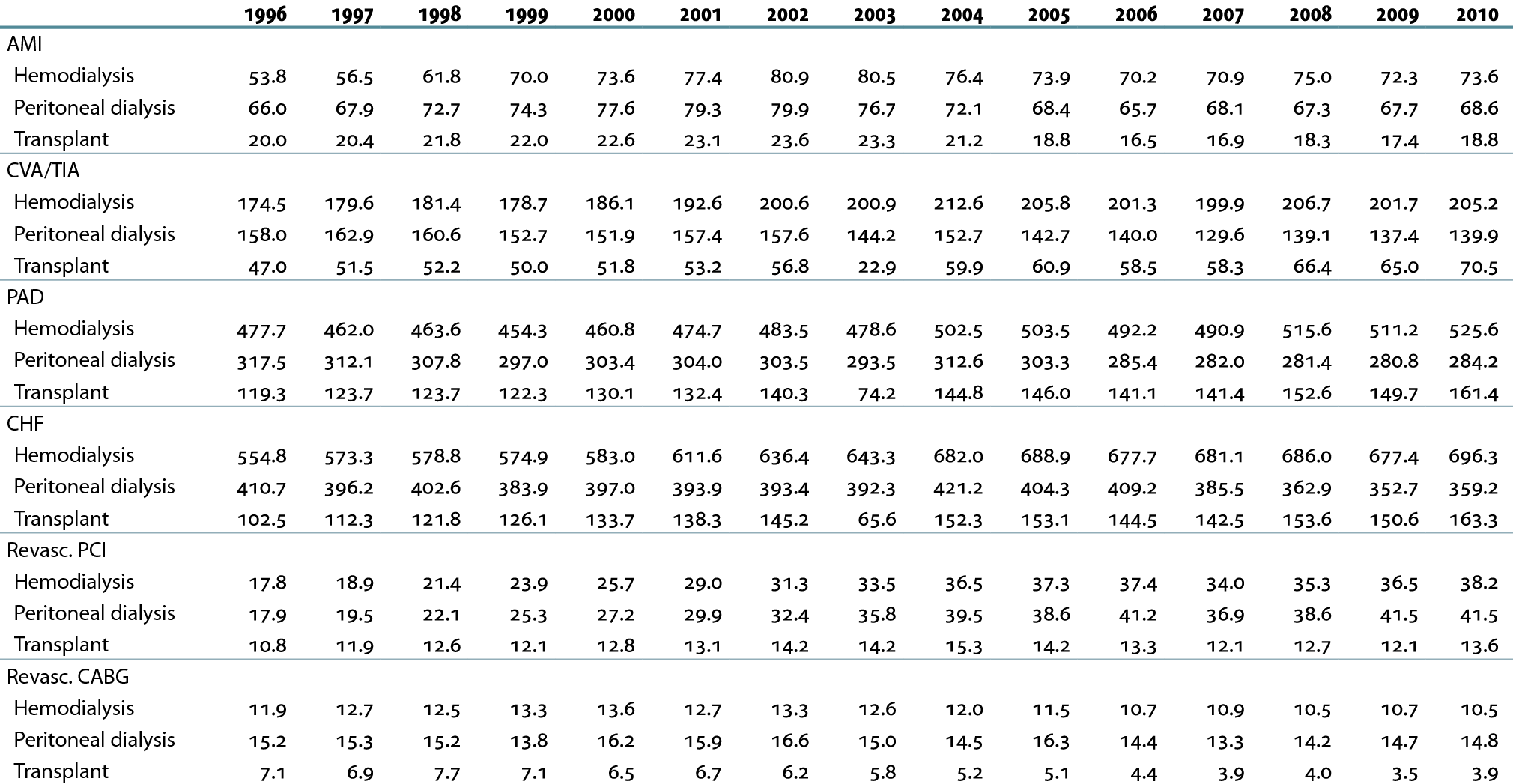 Point prevalent ESRD patients on January 1 of each year & age 20 or older; unadjusted.
Rates of fatal & non-fatal acute myocardial infarction, by modalityFigure 4.18 (Volume 2)
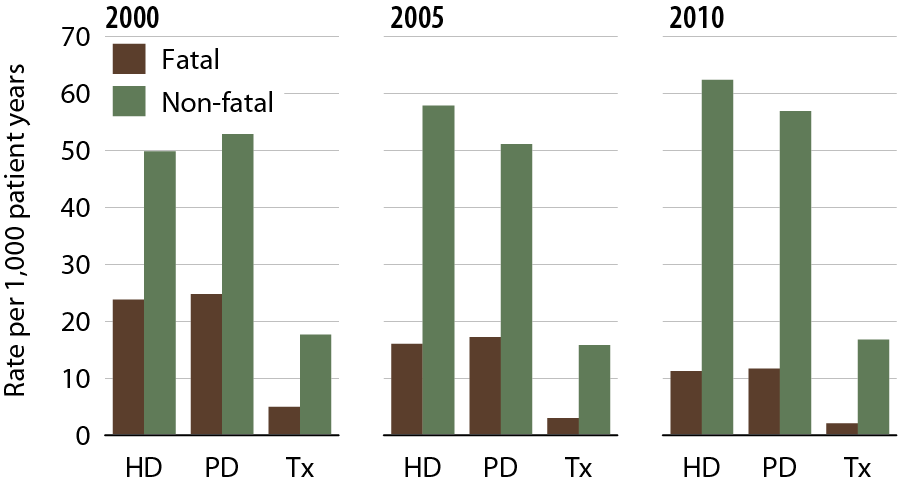 Point prevalent ESRD patients on January 1 of each year & age 20 or older; unadjusted.
Two-year cumulative probability of death in dialysis patients following an AMIFigure 4.19 (Volume 2)
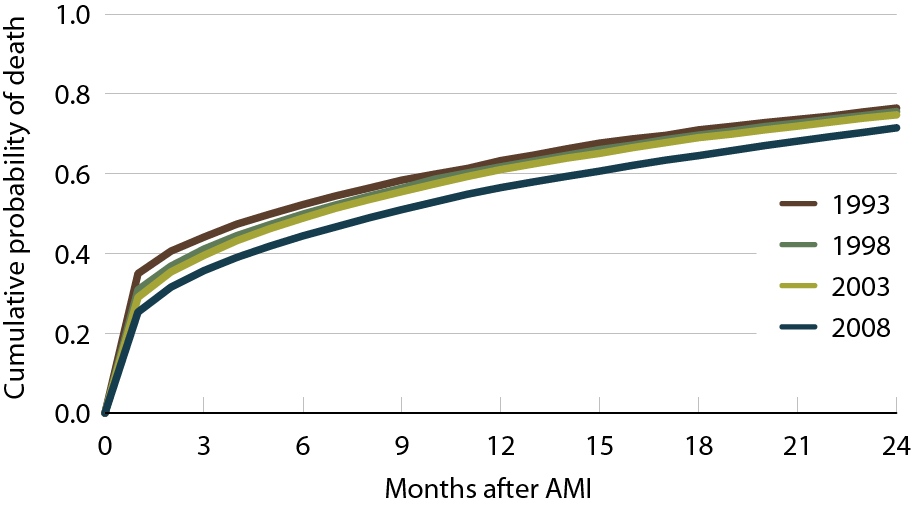 Period prevalent dialysis patients with first AMI in the year, unadjusted.
Percent of incident patients receiving first echocardiograms, 2010Table 4.b (Volume 2)
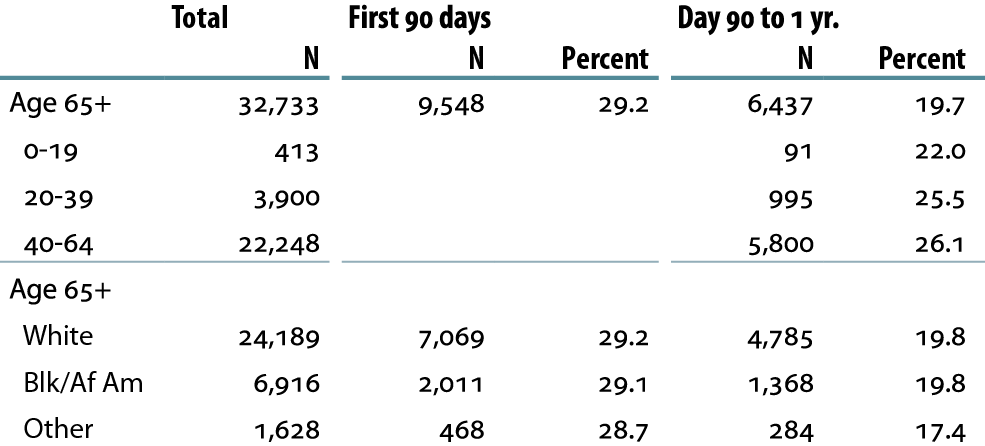 Incident dialysis patients, 2010.
Cumulative percent of patients receiving a stress test, by ageFigure 4.20 (Volume 2)
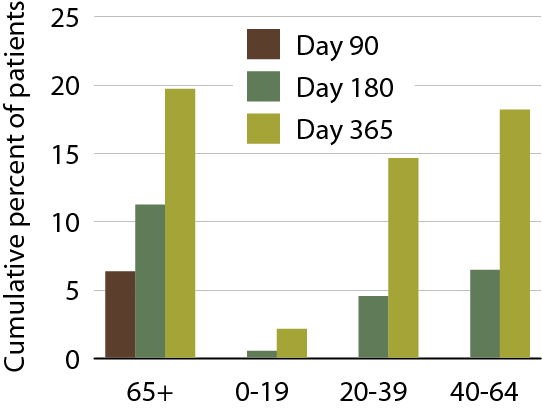 Incident dialysis patients, 2010.
Cumulative percent of patients receiving an echocardiogram, by ageFigure 4.21 (Volume 2)
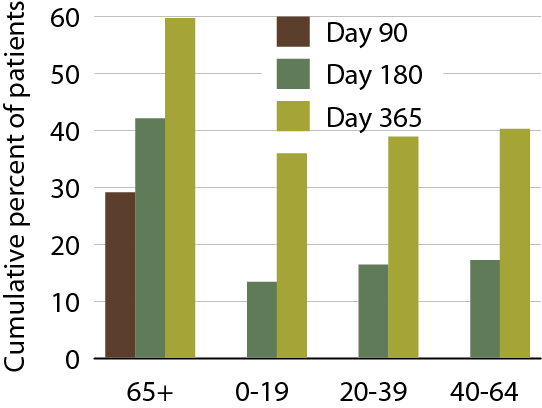 Incident dialysis patients, 2010.
Cumulative percent of patients receiving coronary angiography, by ageFigure 4.22 (Volume 2)
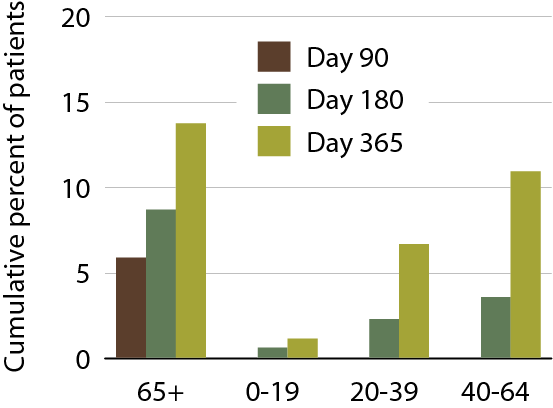 Incident dialysis patients, 2010.
Cumulative percent of patients receiving non-invasive coronary angiography, by ageFigure 4.23 (Volume 2)
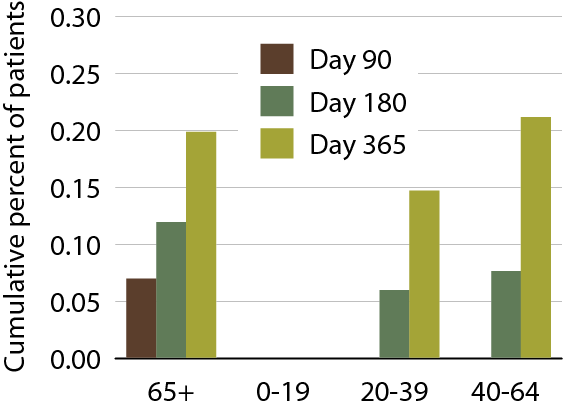 Incident dialysis patients, 2010.
Cumulative percent of prevalent & pre-renal transplant patients receiving a stress testFigure 4.24 (Volume 2)
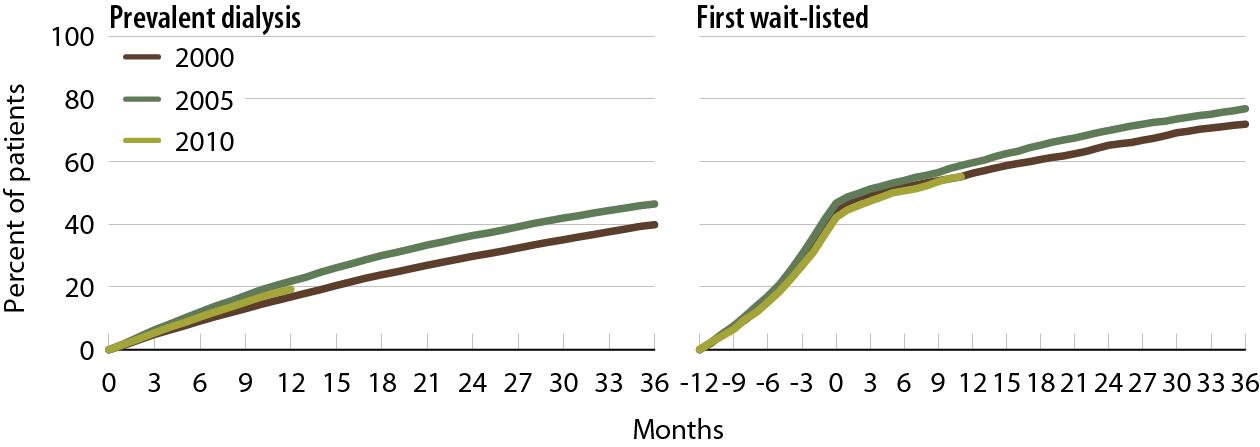 Point prevalent dialysis patients & Medicare enrollees wait-listed for the first time.
Cumulative percent of prevalent & pre-renal transplant patients receiving an echocardiogramFigure 4.25 (Volume 2)
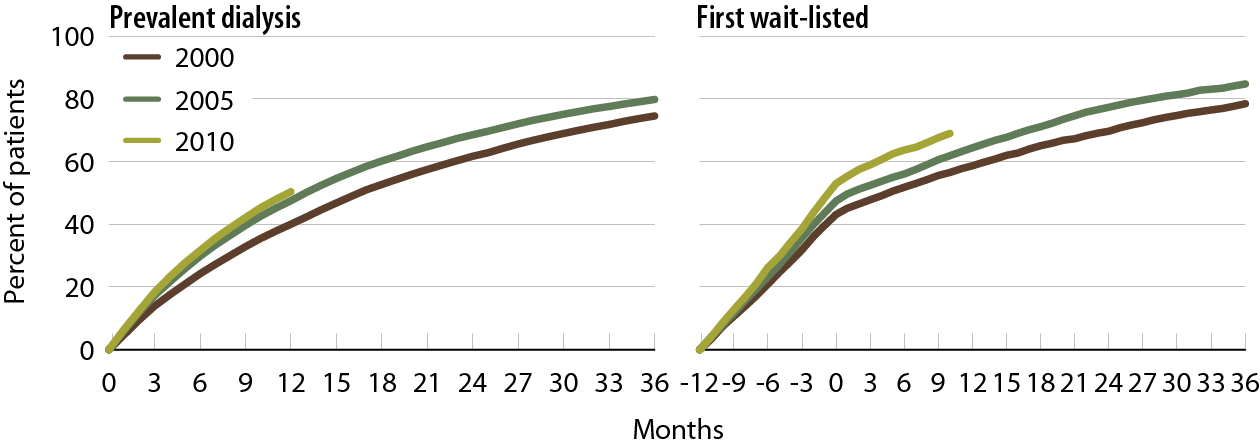 Point prevalent dialysis patients & Medicare enrollees wait-listed for the first time.
Cumulative percent of prevalent & pre-renal transplant patients receiving coronary angiographyFigure 4.26 (Volume 2)
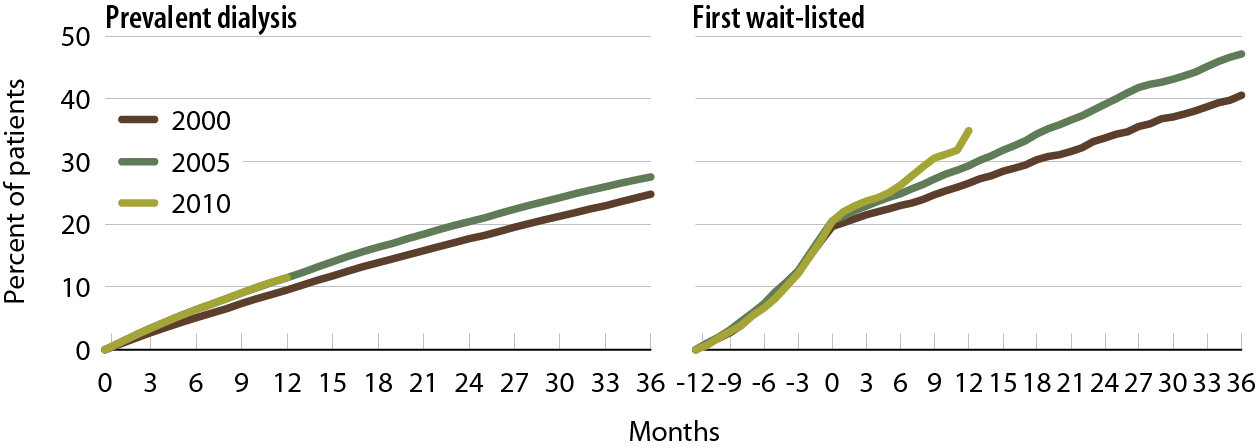 Point prevalent dialysis patients & Medicare enrollees wait-listed for the first time.
Cumulative percent of prevalent & pre-renal transplant patients receiving non-invasive coronary angiography, 2010Figure 4.27 (Volume 2)
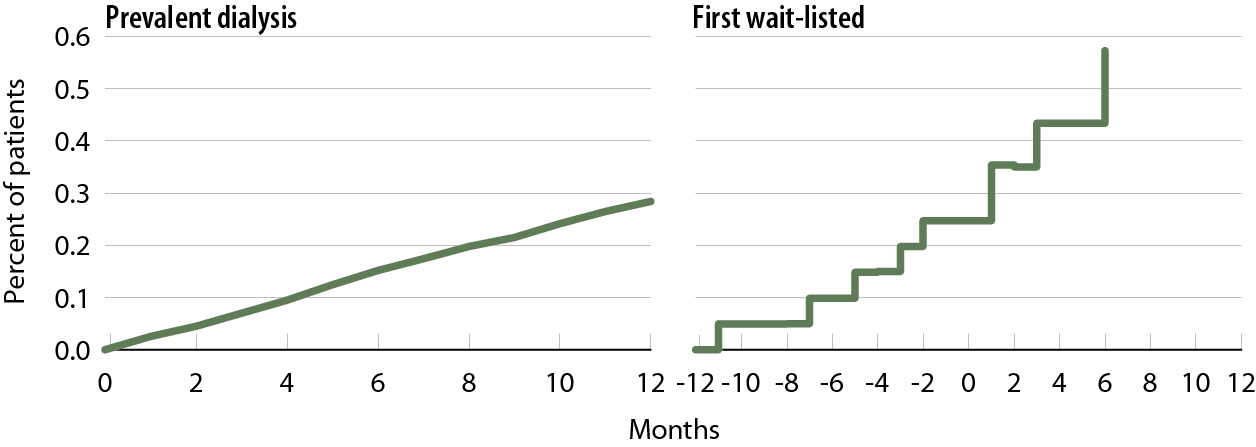 Point prevalent dialysis patients & Medicare enrollees wait-listed for the first time.
Cardiovascular disease & pharmacological interventions in ESRD patients, by diagnosis & modality (row %)Table 4.c (Volume 2)
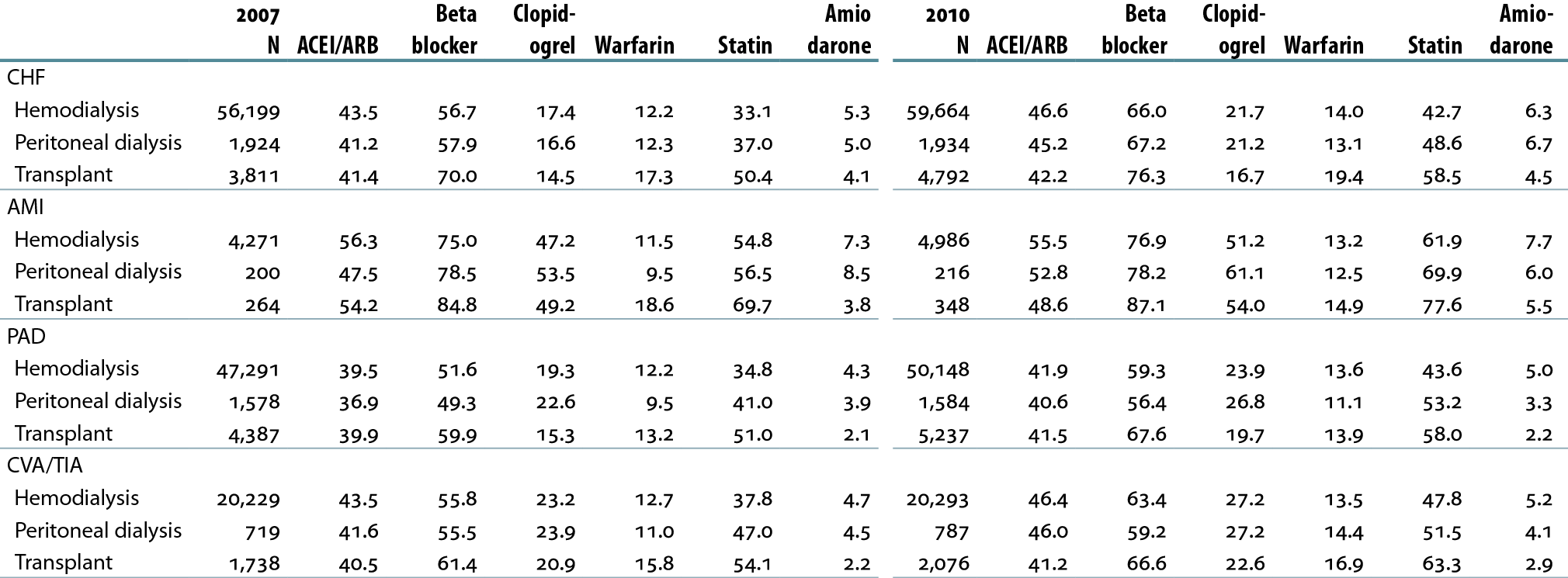 January 1 point prevalent ESRD patients with Medicare Parts A, B, & D enrollment, with a first cardiovascular diagnosis or procedure in the year.
Cardiovascular disease & pharmacological interventions in ESRD patients, by diagnosis & modality (row %)Table 4.c (continued; Volume 2)
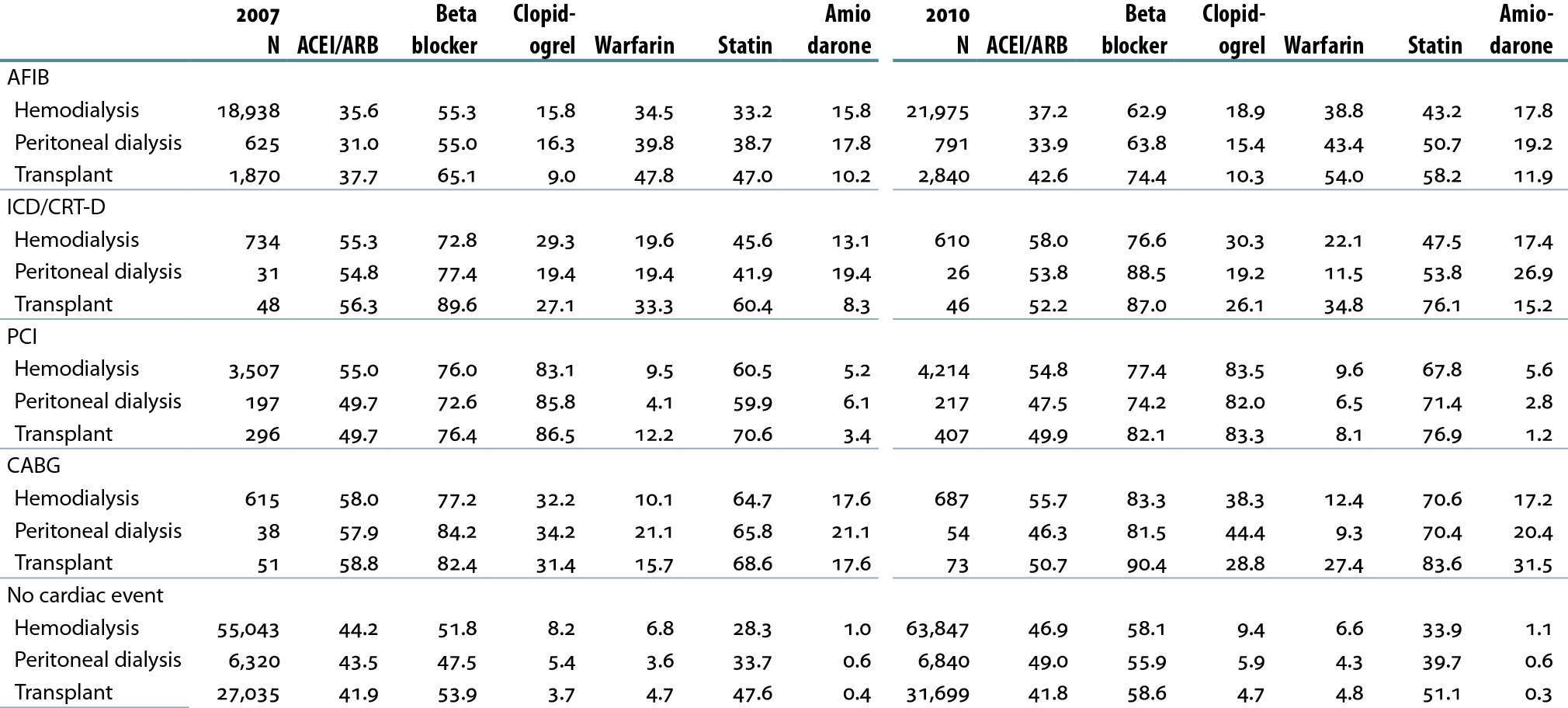 January 1 point prevalent patients with Medicare Parts A, B, & D enrollment, with a first cardiovascular diagnosis or procedure in the year.
Cardiac drug use in ESRD patients following a diagnosis of CHF or AMIFigure 4.28 (Volume 2)
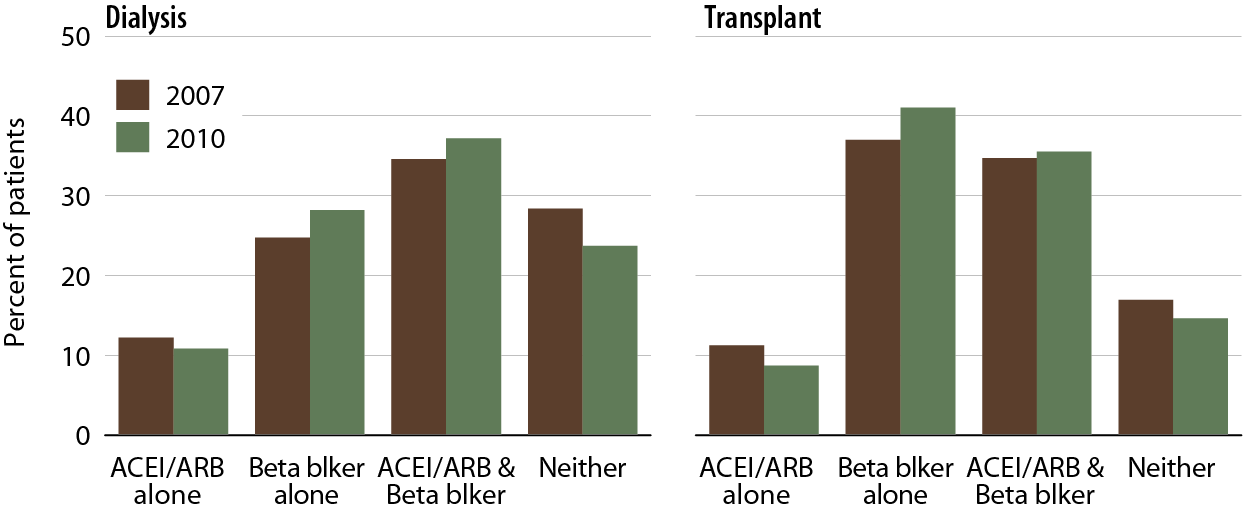 January 1 point prevalent ESRD patients with Medicare Parts A, B, & D enrollment, with a first diagnosis of CHF  or AMI  in the year.
Cumulative incidence of death or CVD hospitalization in ESRD patients following a diagnosis of CHF, 2007–2010Figure 4.29 (Volume 2)
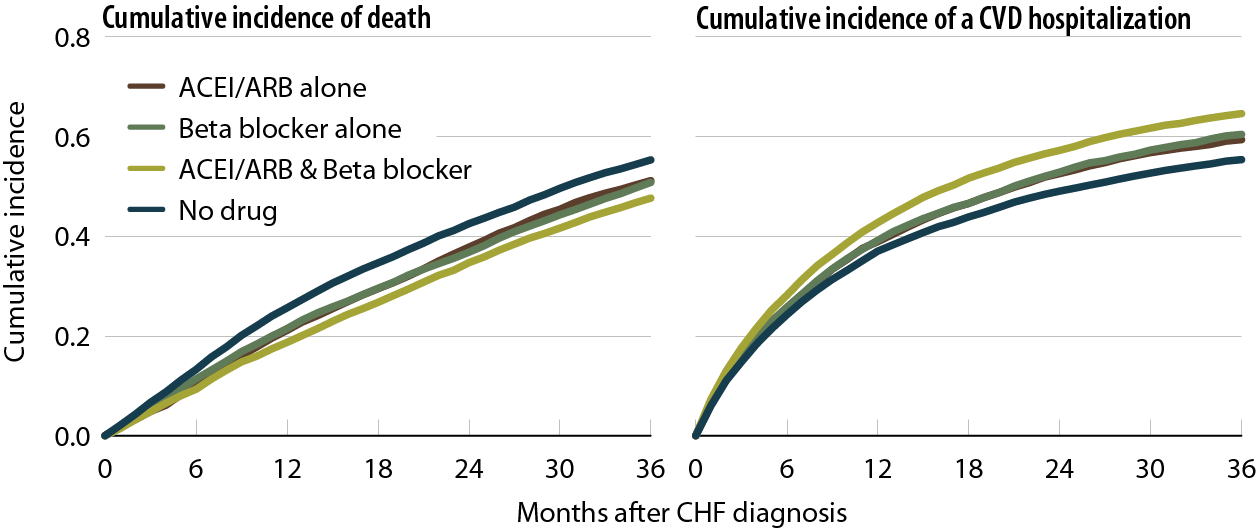 January 1 point prevalent ESRD patients with Medicare Parts A, B, & D enrollment, with a first diagnosis of CHF in 2007.
Cumulative incidence of death or CVD hospitalization in ESRD patients following a diagnosis of AMI, 2007–2010Figure 4.30 (Volume 2)
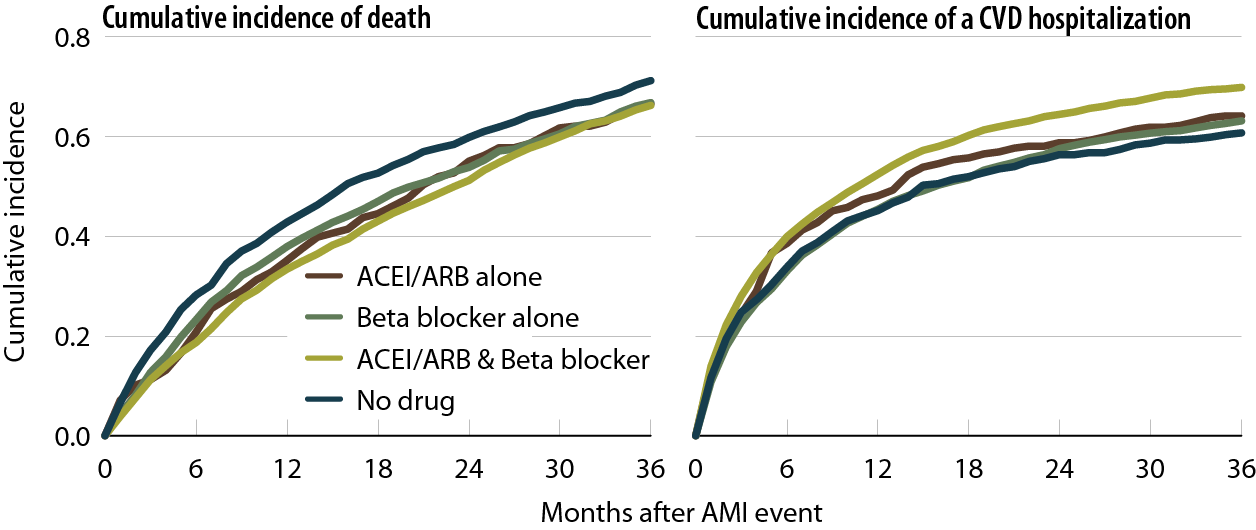 January 1 point prevalent ESRD patients with Medicare Parts A, B, & D enrollment, with a first diagnosis of AMI  in 2007.